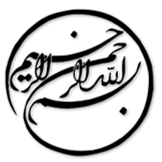 تأثیر تعدیل کننده توانش هیجانی (عاطفی) بر رضایت شغلی و تعهد سازمانی متخصصان سلامت
دانشجو:
استاد:
سال تحصیلی:
نام درس:
فصل اول: مقدمه

مینه مطالعات پژوهشی بر اهمیت توانش هیجانی بر رضایت شغلی یا بر تعهد سازمانی تأکید کرده اند. توانش هیجانی به عنوان یک مجموعه ی چندبعدی از توانایی ها و مهارت های فردی برای مقابله با عواطف شخصی و عواطف دیگران در موقعیت های مرتبط با عاطفه و هیجان تعریف می شود. 
بر اساس نظریه ی نگرش شغلی و عملکرد، تعهد سازمانی و رضایت شغلی به عنوان پیامدهای کاری مهم تعیین می-شوند. پژوهش های پیشین در حوزه ی تعهد سازمانی عمدتاً بر پیامدهای تناسب برای کارفرمایان تمرکز کرده اند. در مقابل، تعداد در حال گسترشی از پژوهش ها وجود دارد که پیوندهای میان تعهد سازمانی و پیامدهای مرتبط برای کارمندان ازجمله استرس و نزاع کار-خانواده، رضایت شغلی و عملکرد شغلی را بررسی می کنند.
1/13
فصل اول
مقدمه
1
با توجه به نقش عواطف و هیجان ها در موقعیت های و تأثیرشان بر کارمندان، ما انتظار داریم که عوامل فردی بیش تری، همچون توانش هیجانی، روابط میان تعهد سازمانی و پیامدهای کاری مرتبط برای کارمندان را تعدیل کنند.
از سوی دیگر، پیشینه ی علمی دلالت بر آن دارد که متخصصان سلامت در محیطی با استرس بالا انجام وظیفه می-کنند. همچنین، مقابله با عواطف و هیجان های خود شخص یا دیگر افراد (برای نمونه، عواطف بیماران) بخشی از کار متخصصان سلامت است و تناسب توانش هیجانی فردی برای برآمدن از عهده ی این وظایف کاری را نشان می دهد. پزشکان و متخصصان نیاز به توانش هیجانی دارند تا الزامات و شرایط حرفه ی بهداشت و درمان را برآورده کنند.
در مطالعه ی کنونی، فرضیه پایه ای ما از این قرار است که توانش هیجانی منجر به تلفیق خواسته های کاری (در اینجا به عنوان تعهد سازمانی) و نیازهای فردی (در اینجا به عنوان رضایت شغلی) می شود.
2/13
فصل اول
مقدمه
1
فصل دوم: روش ها

فرضیه ها
1. فرضیه 1: توانش هیجانی به شکلی مثبت با تعهد سازمانی و رضایت شغلی در میان متخصصان سلامت بالینی مرتبط است.
2. ابعاد توانش هیجانی، یعنی توجه به عواطف و هیجانات شخصی (فرضیه 2)، وضوح ادراک هیجانی (فرضیه 3)، دیدگاه گیری (فرضیه 4)، اعتماد به ابرازگری خود (فرضیه 5)، ابرازگری مثبت و منفی (فرضیه 6 و فرضیه 7)، انعکاس عواطف (فرضیه 8)، و تأثیرگذاری بر عواطف شخصی (فرضیه 9)، رابطه ی میان رضایت شغلی و تعهد سازمانی را تعدیل می کنند چنان که یک سطح پایین از رضایت شغلی دارای تأثیر کم تری بر تعهد سازمانی در میان پزشکانی است که سطح بالاتری از توانش هیجانی گزارش می کنند.
3/13
فصل دوم
روش ها
2
1
لطفا توجه داشته باشيد
که اين فايل تنها بخشی از محصول بوده و صرفا جهت معرفی محصول ميباشد
برای خريداری و دانلود فايل کامل مقاله به زبان فارسی
با فرمت پاورپوينت (با قابليت ويرايش(
اينجا کليک نماييد.
فروشگاه اينترنتی ايران عرضه www.iranarze.ir
5
4
3
2
1